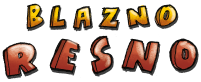 Desa muck: blazno resno zadeti
PODATKI O KNJIGI
Avtor(ica): Desa Muck
Naslov: Blazno resno zadeti
Književna vrsta: Mladinski roman
Ilustriral: Igor Ribič(1. izdaja), Matej de Cecco(2. izdaja)
Izdano: Ljubljana 1996
Založba: Mladinska knjiga
PODATKI O ZGODBI
Tema: droge, odvisnost
Osebe: Desa, Žuža, Dolfi, Lena, soseda Rezka, Desin mož, Žužina starša Mirko in Cvetka
Čas: sedanjik, avgusta
Okolje: Ljubljana, predmestje Ljubljane, vikend na Dolenjskem
NEKAJ O DROGAH
ZAKONITE:
kofein
tobak
alkohol
konoplja
(v nekaterih
državah)



NEZAKONITE:
naravne:opij, marihuana
kokain
heroin
LSD(trip)
...
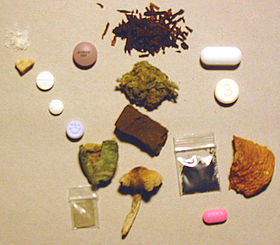 OBNOVA
Žuža in Desa se spoznata.
Žuža in Dolfi prideta h Desi na obisk.
Žuža se vrne objokana, Desi pove o svojih starših.
Desa odide k psihologinji, da se prepriča o Žužinih starših.
Desa spozna, da ni laž vse, kar ji je Žuža povedala o njenih starših.
Dolfi pripelje Žužo, ki je na tripu. Desa jo odpelje na vikend, ona pa od tam pobegne in se vrne v Ljubljano.
Desa odpelje Žužo domov, kjer ju skupaj z njeno mamo pretepe Žužin oče Mirko, Desa pobegne domov za njo pa Žužina mama Cvetka in Žuža.
Žuža pripelje Leno, ki je pod vplivom heroina. Lena Desi pove celo svojo zgodbo in to da se bo nehala “pikat”.
Stanovanje vdre množica policistov in odpelje Leno ter Žužo.
Žuža in Lena prideta na obisk.
NAJLJUBŠI DEL
Žuža pri Desi pusti trip
Soseda Rezka pride zjutraj na kavo in si namesto sladkorja v kavo vrže trip
Soseda Rezka se “čudno” vede, je zelo vesela, vidi pisane pošasti...
ZANIMIVE OSEBE, PRIMERJANJE
Dolfi, smešen, zanimiv, pisateljica ga opiše na zanimiv način(“iz nog pa mu je prihajal  zelo neprijeten vonj”)
Žuža, neodgovorna, ne spoštuje drugih, vedno ima pripravljen odgovor
Desin mož, neprestano gleda TV, najsrečnejši je, ko mu Desa dovoli zgraditi jadrnico
PROBLEMATIKA
Pisateljica je hotela predstaviti:
Droge
Kajenje med mladimi
Odvisnost; od drog, hrane, tablet, alkohola, iger na srečo, računalnika, hitrosti, adrenalina itd.
AKTUALIZACIJA
Anketa – sodelovalo je 177 osnovnošolcev, 187 dijakov in 111 študentov
Vsak teden ali pa še pogosteje se opija več kot 5 % srednješolcev
60 % osnovnošolcev, 80 % srednješolcev in kar 95 % študentov je že poskusilo kakšno od opojnih snovi
Kanabis je poskusilo 3% osnovnošolcev, med dijaki dobrih 23 % in med študenti skoraj polovica
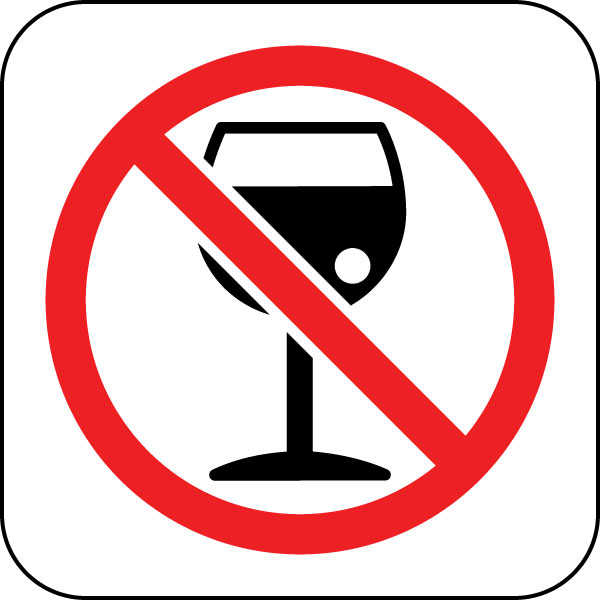 MNENJE O KNJIGI
Knjiga mi je všeč, ker sem izvedel več o drogah ter o odvisnosti, je napisana na zanimiv, smešen način
NEKAJ O PISATELJICI
rojena 29.8.1955 v Ljubljani
svobodna umetnica
preiskusila več poklicev
nominacija za slovenko leta 2008
napisala veliko mladinskih knjig(Anica, Lažniva Suzi, Hči Lune) ter nekaj knijg za odrasle
KNJIGE IZ ZBIRKE BLAZNO RESNO
Blazno resno o seksu – 1993
Blazno resno popolni – 1995
Blazno resno zadeti – 1996
Blazno resno slavni – 1998
Blazno resno o šoli – 2000
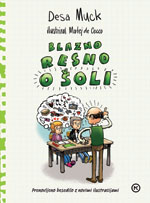 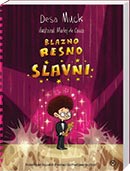 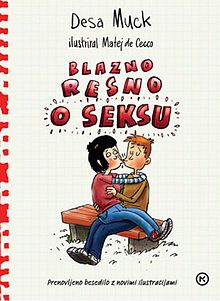 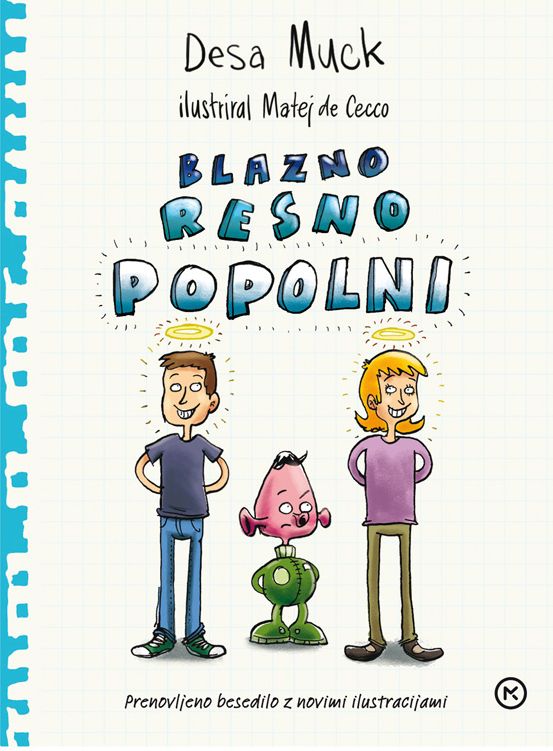 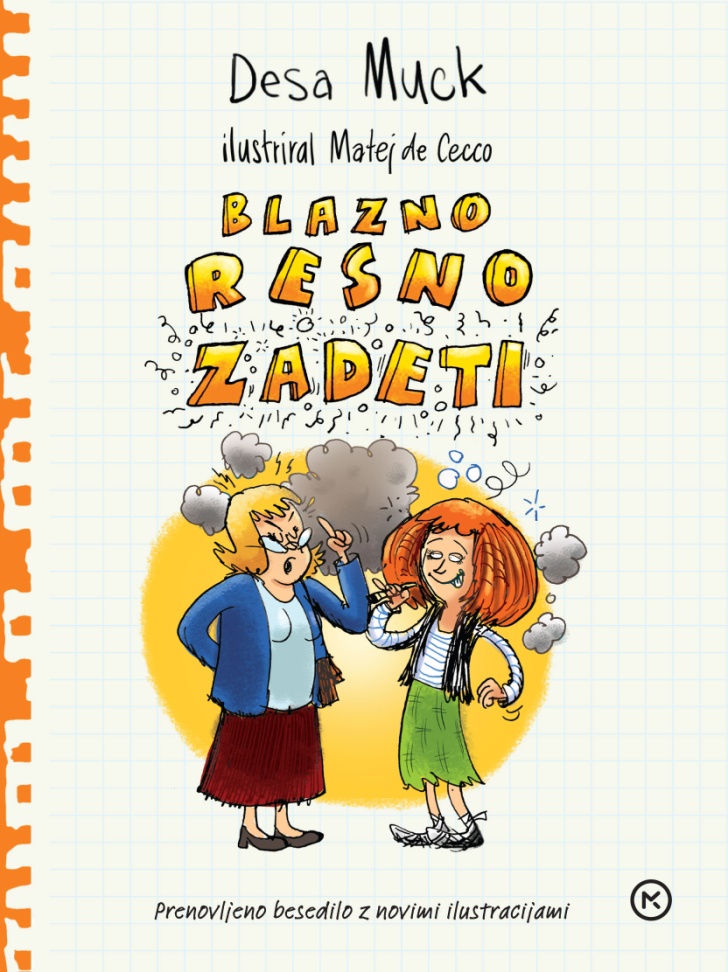 HVALA ZA POZORNOST!!
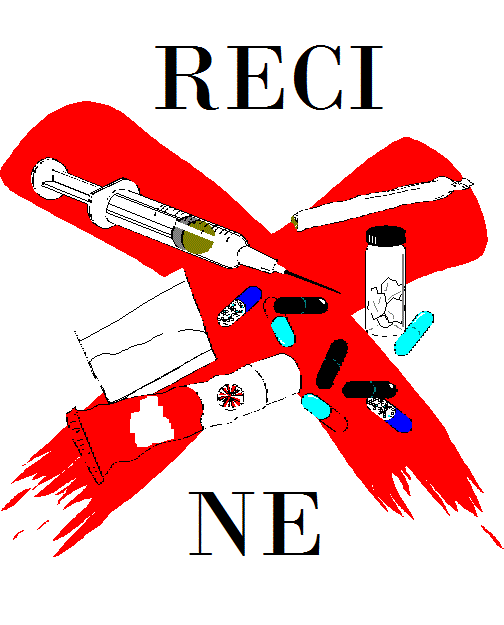